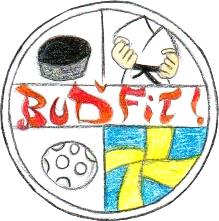 Meeting with the mayor or deputy mayor
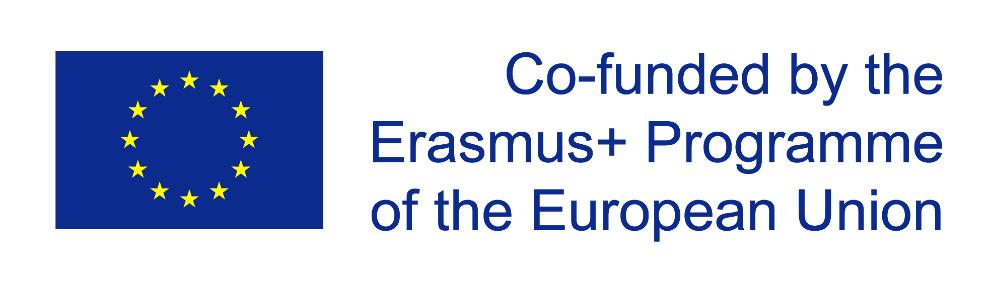 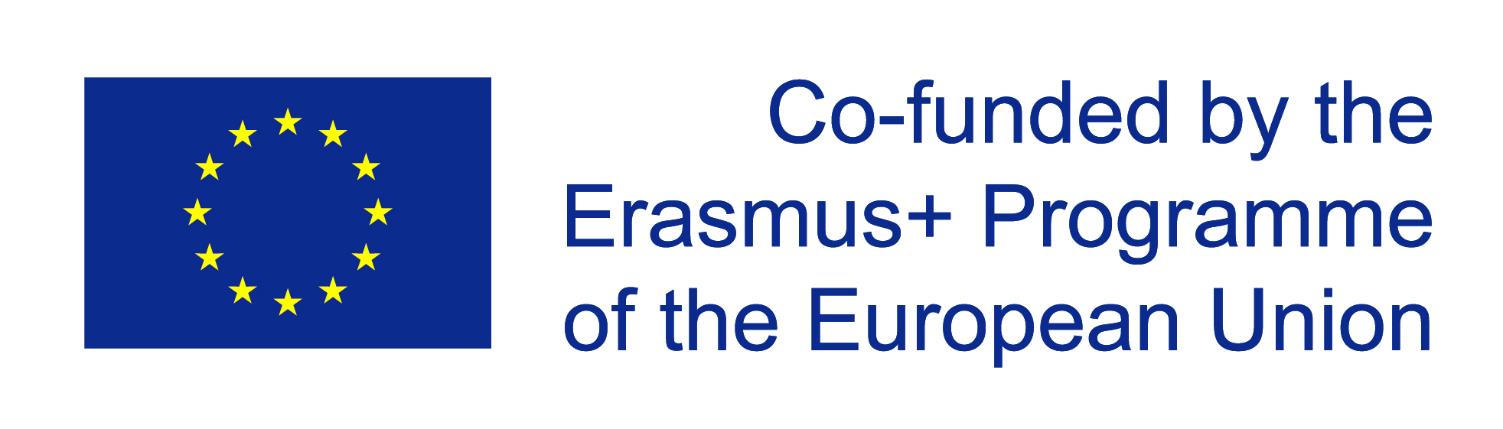 "Podpora Evropské komise při tvorbě této publikace nepředstavuje souhlass obsahem, který odráží názory pouze autorům a Komise nemůže být zodpovědná za jakékoliv využití informací obsažených v nich. "
2015/2016
Vranov nad Topľou
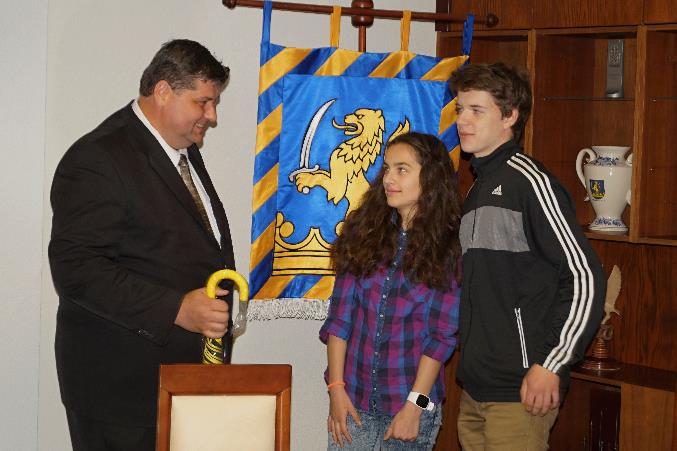 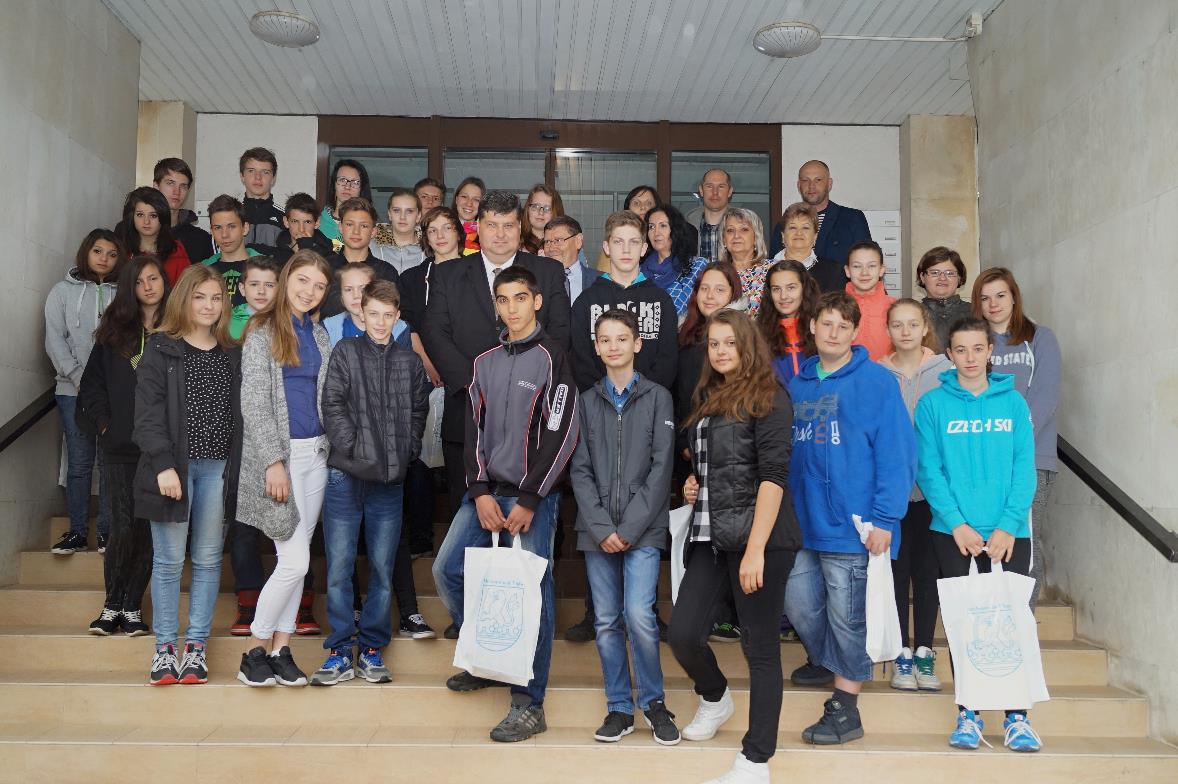 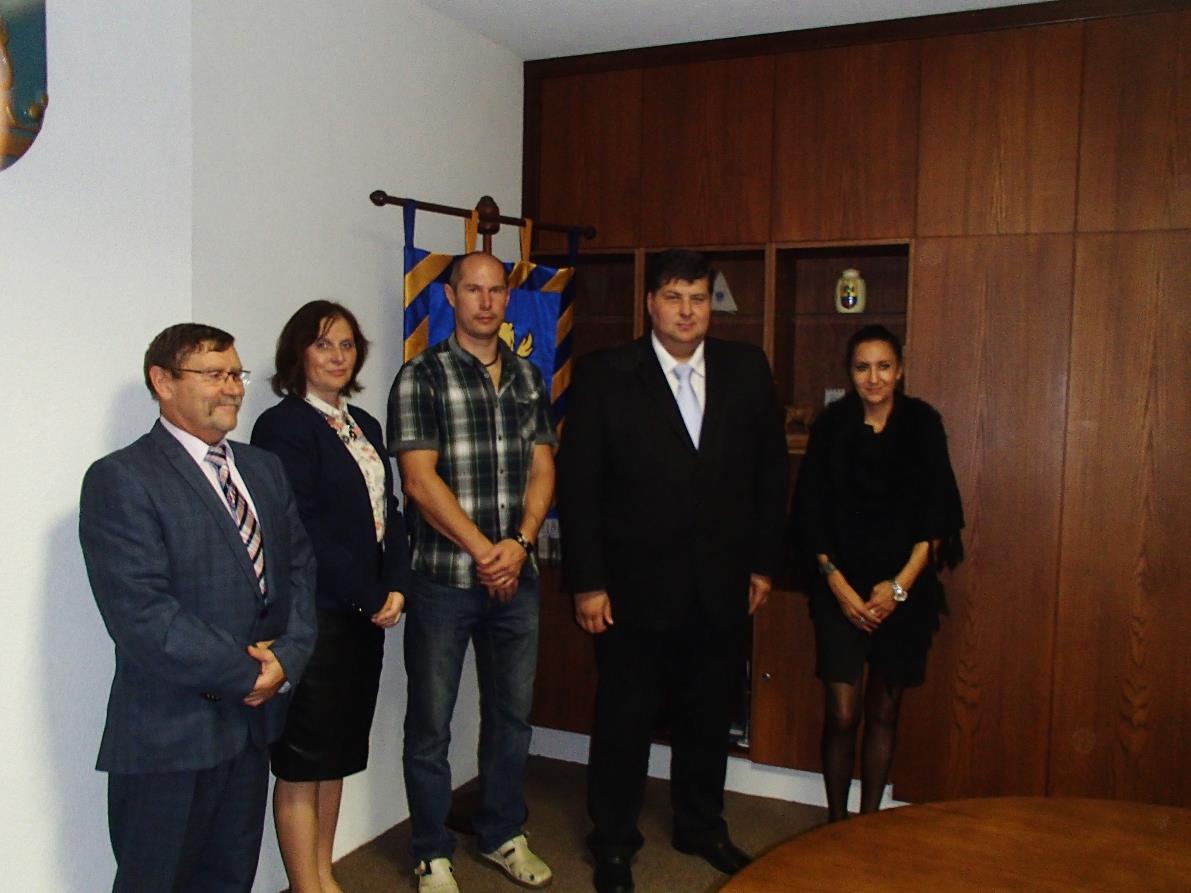 Bystřice nad Pernštejnem
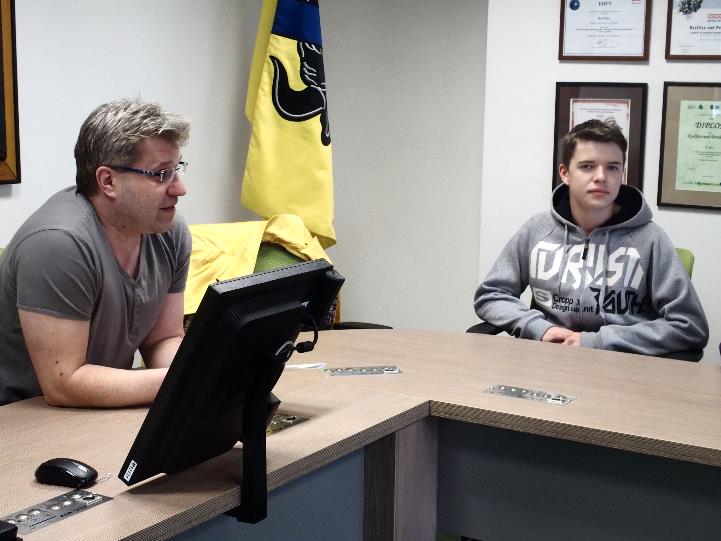 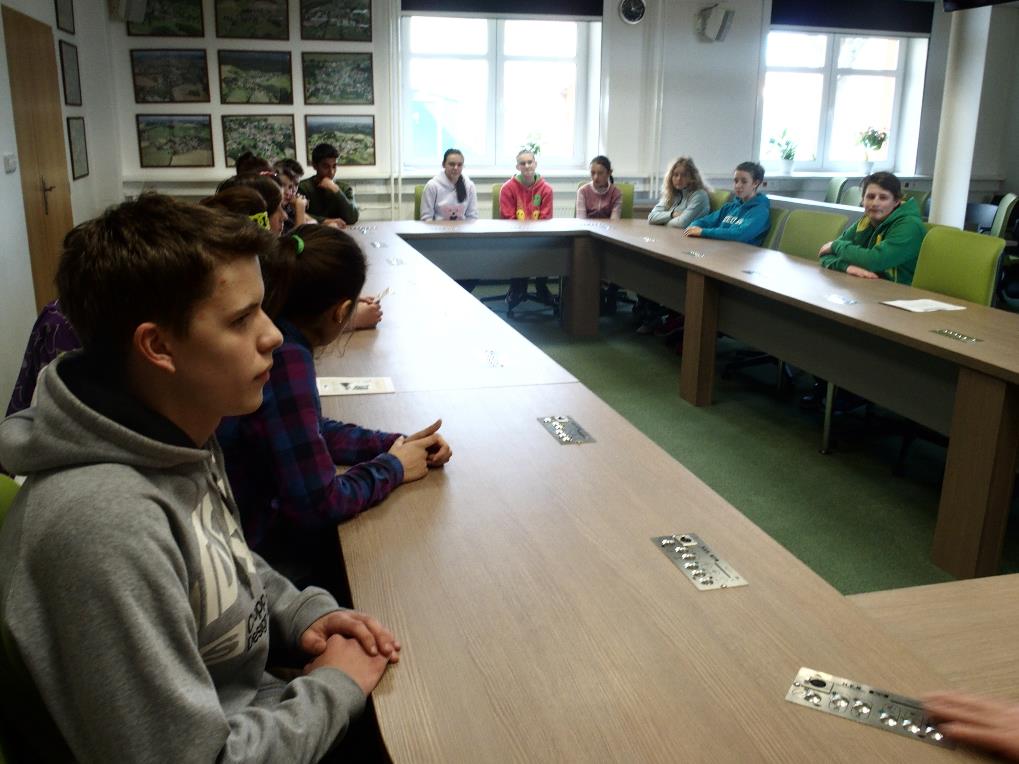 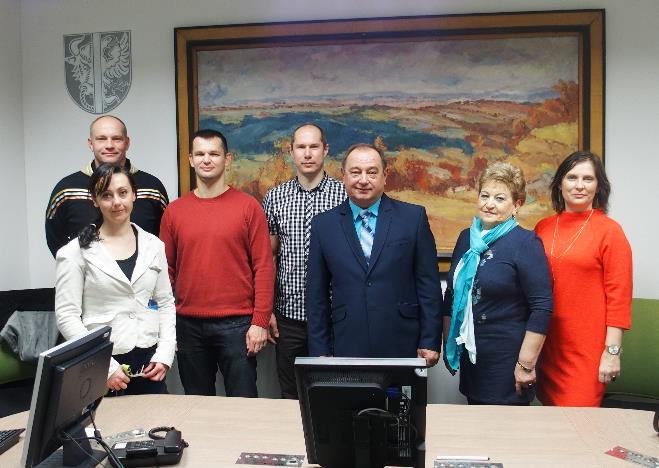 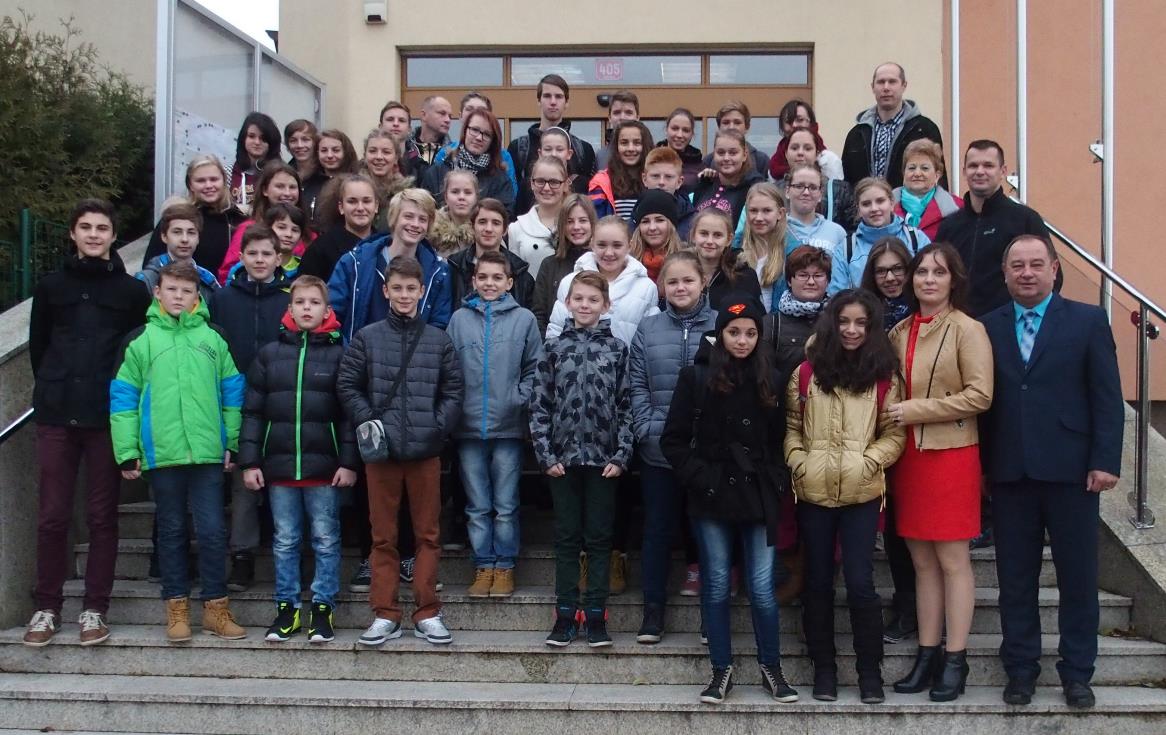 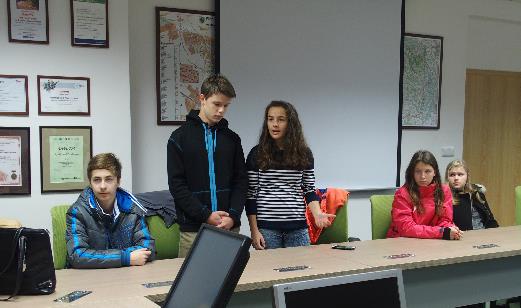 2016/2017
Vranov nad Topľou
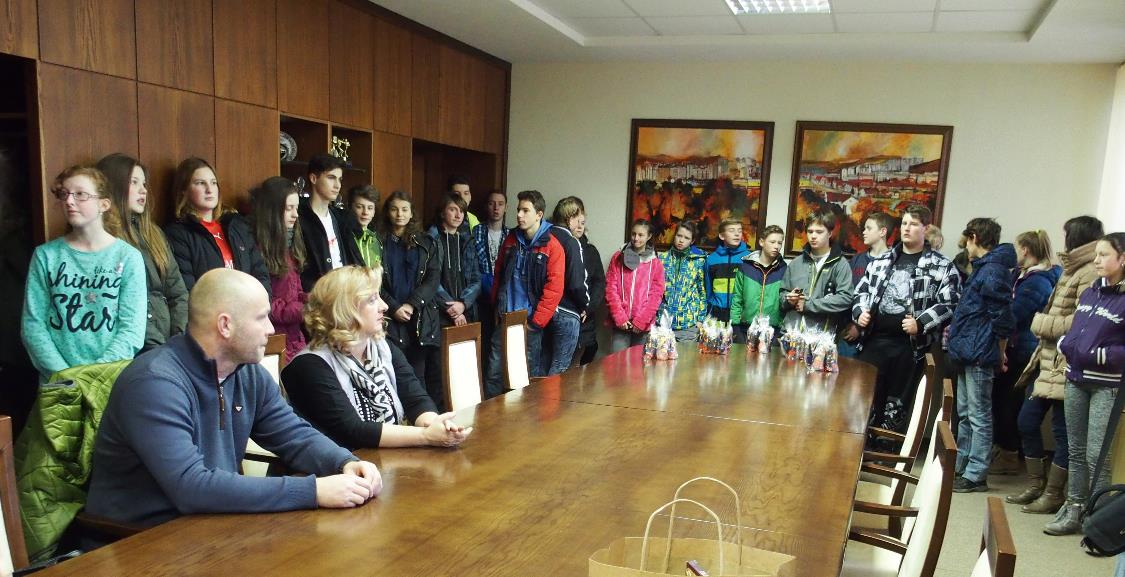 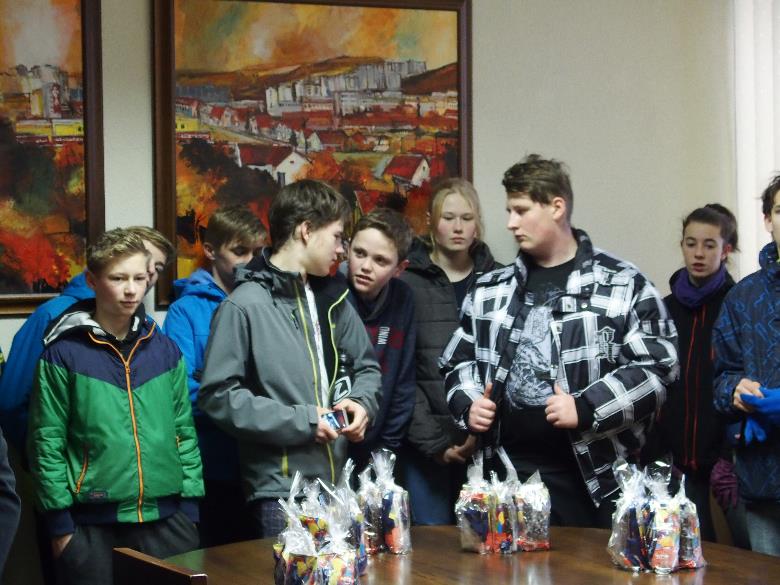 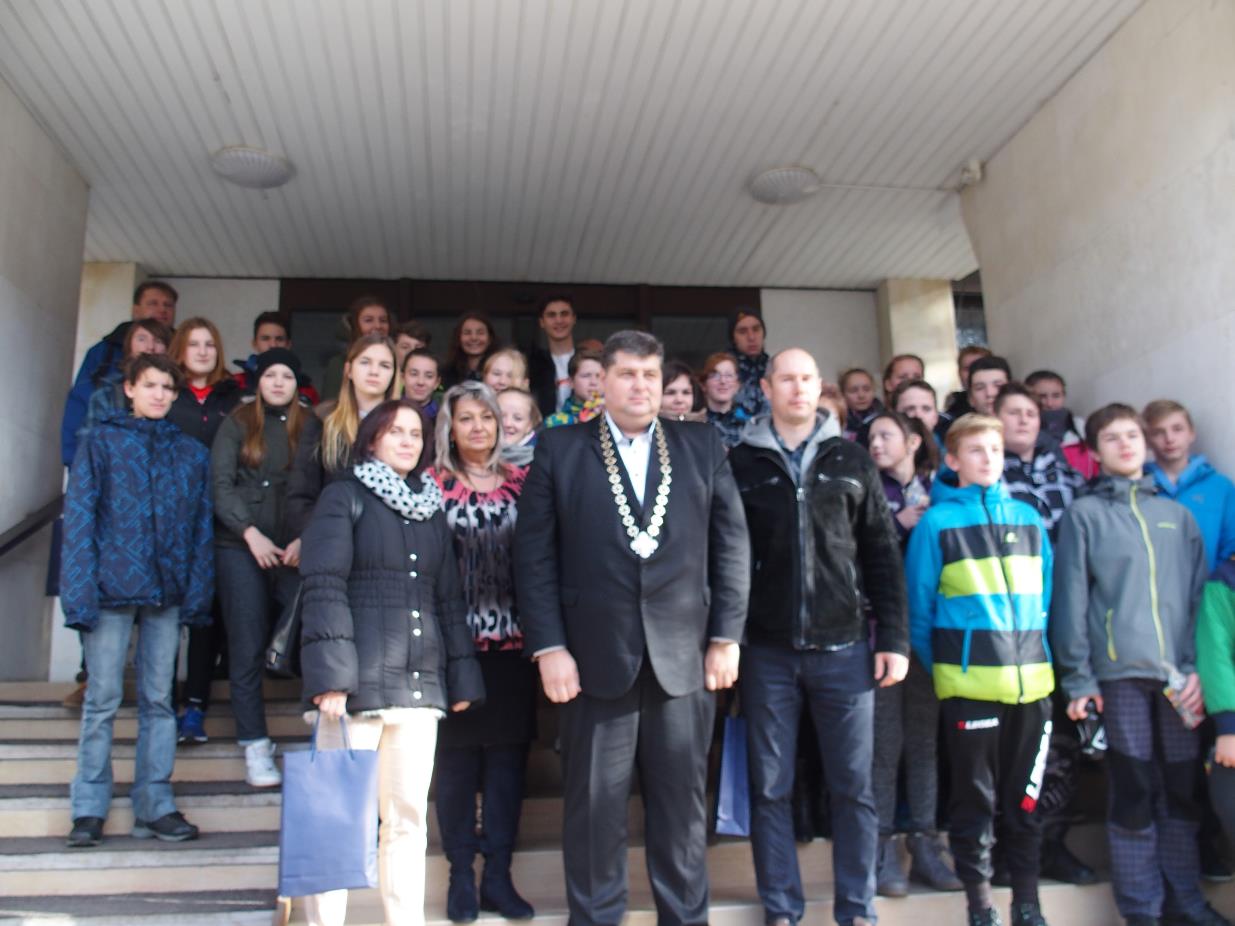 Bystřice nad Pernštejnem
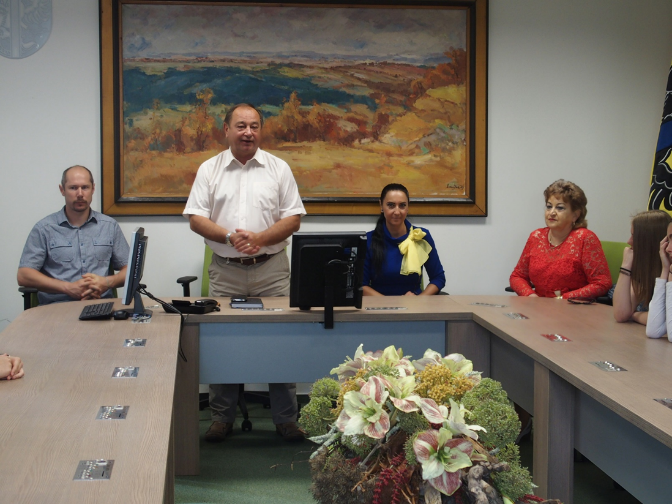 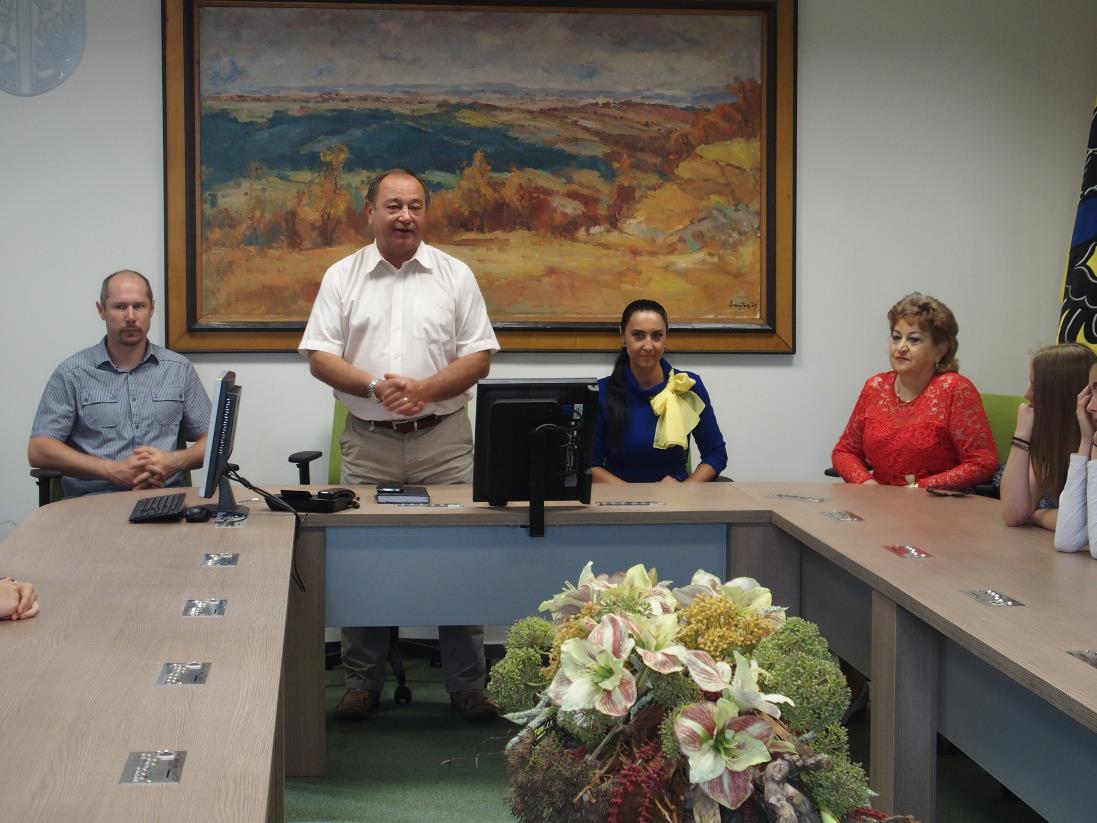 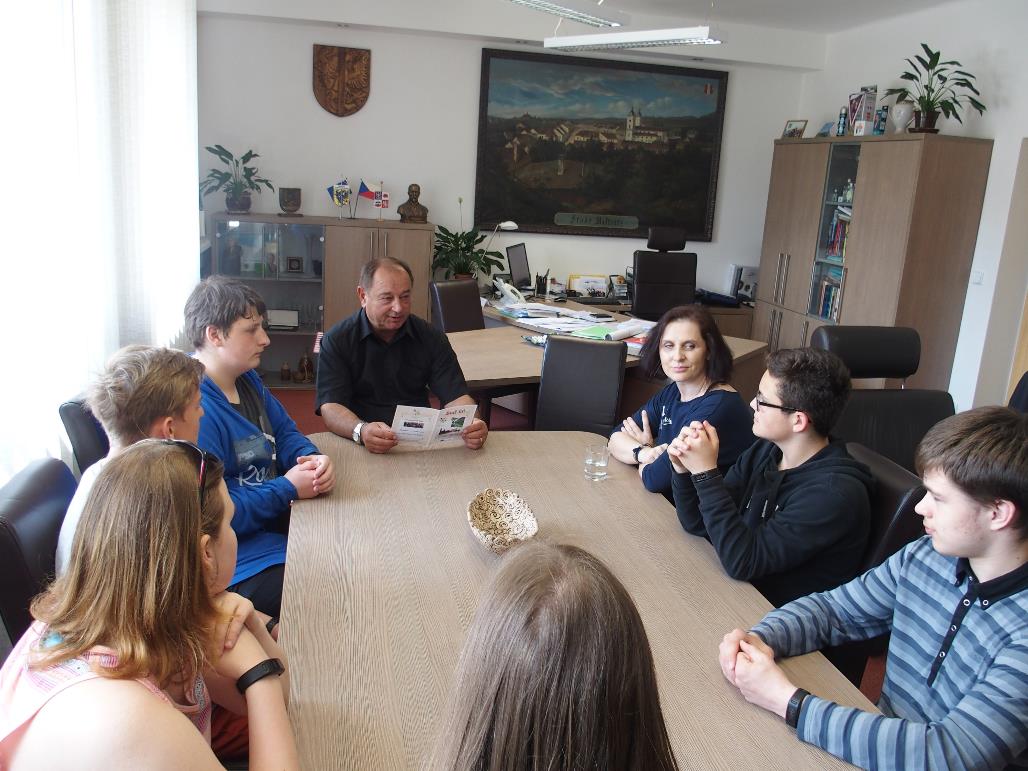 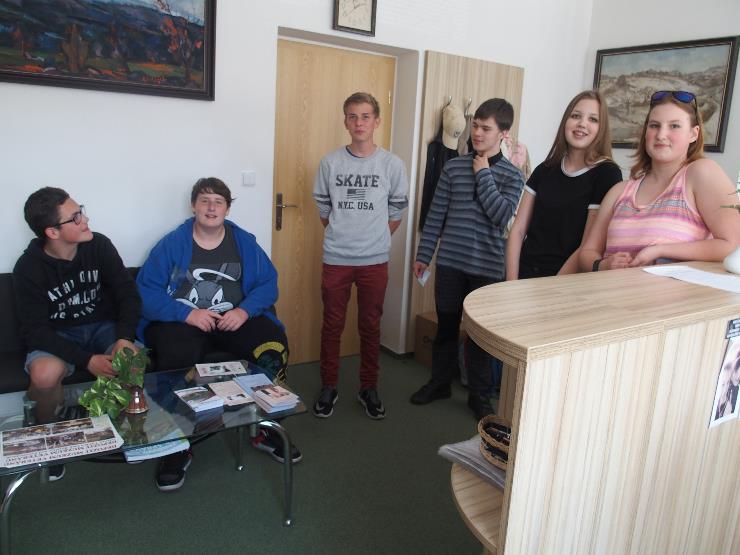 2017/2018
Vranov nad Topľou
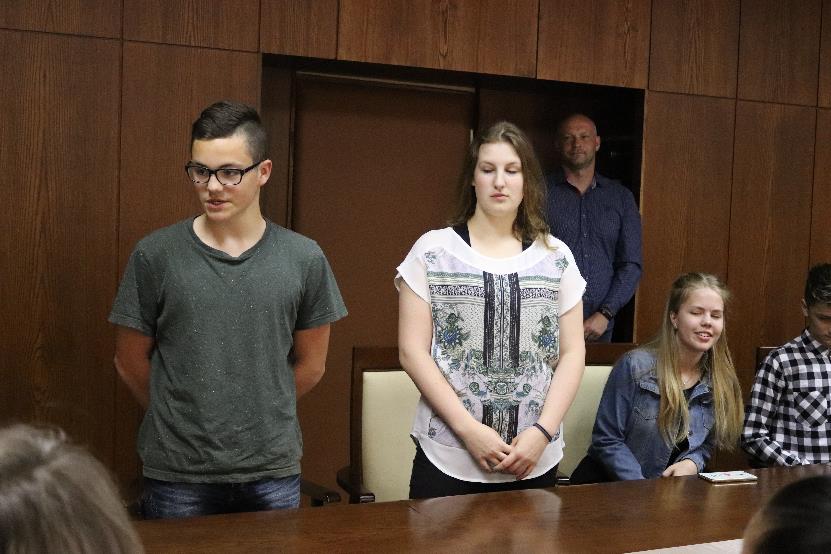 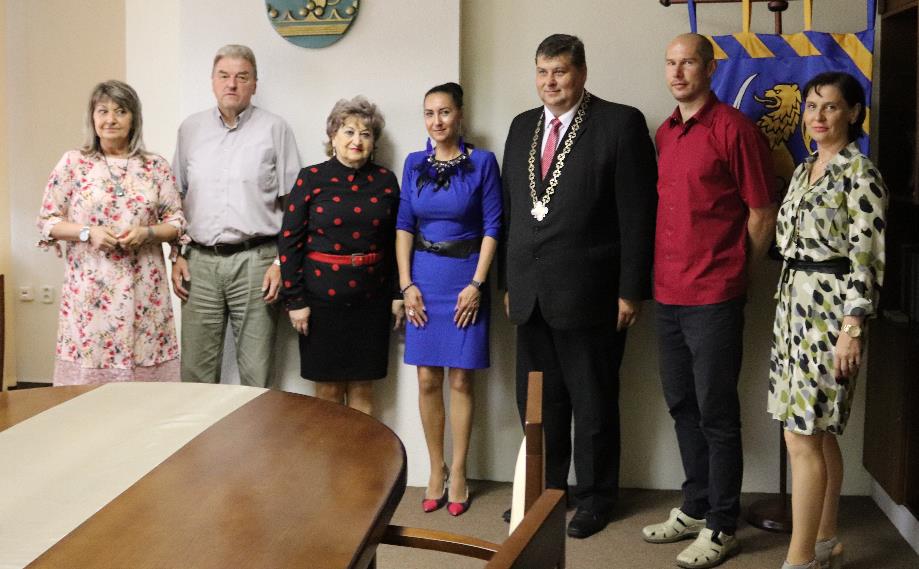 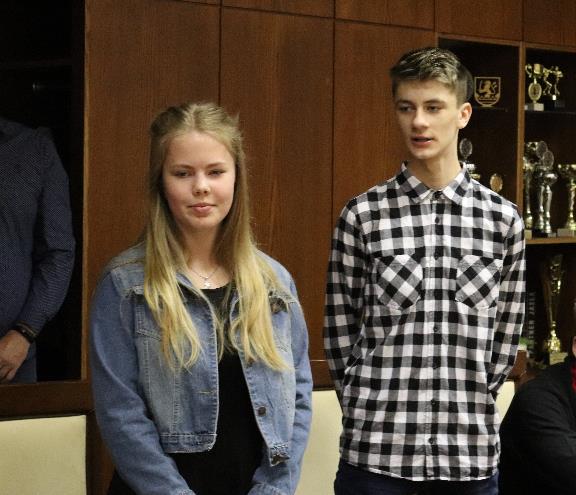 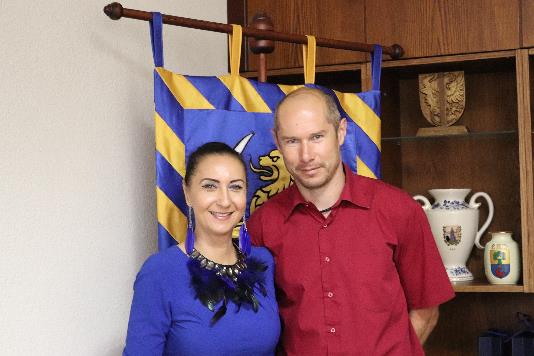 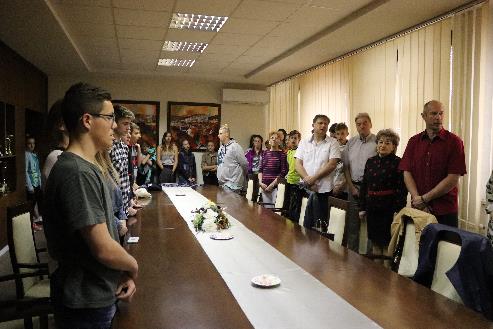 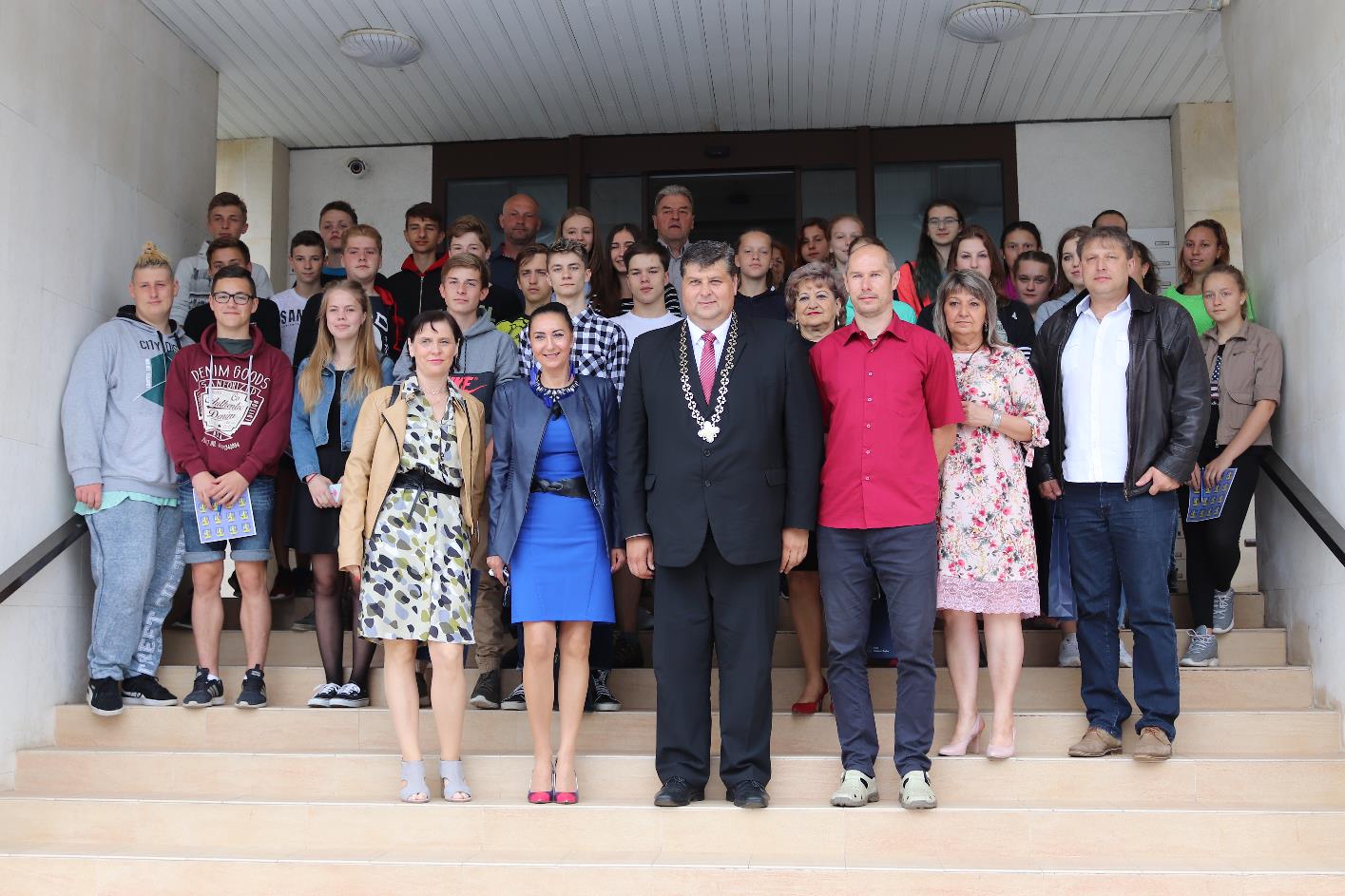 Bystřice nad Pernštejnem
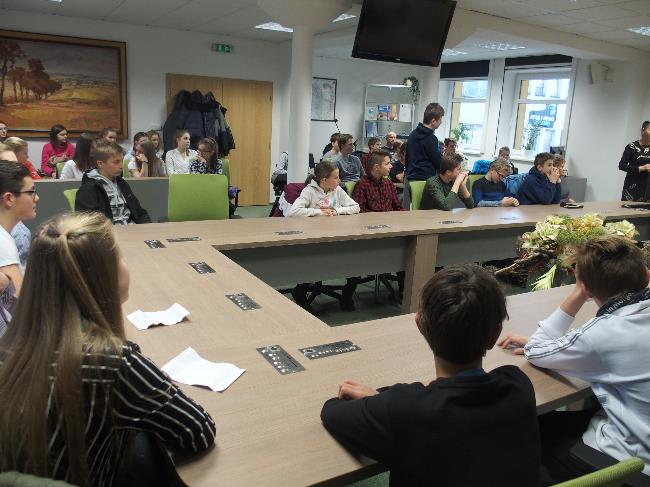 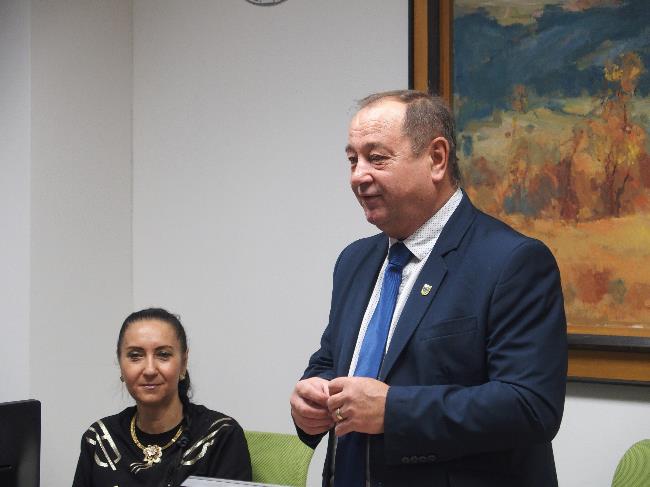 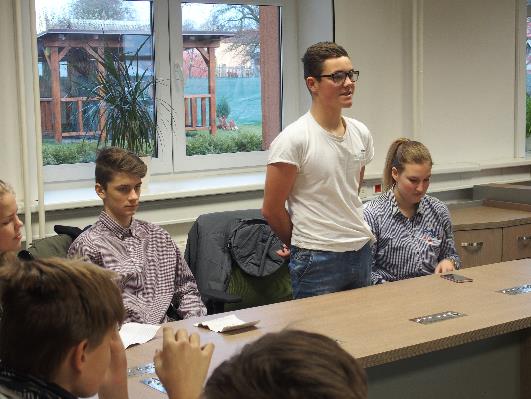 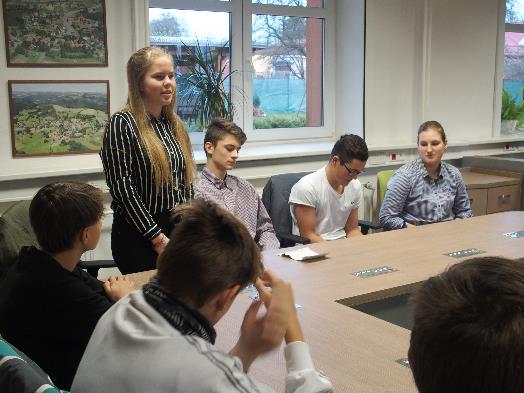 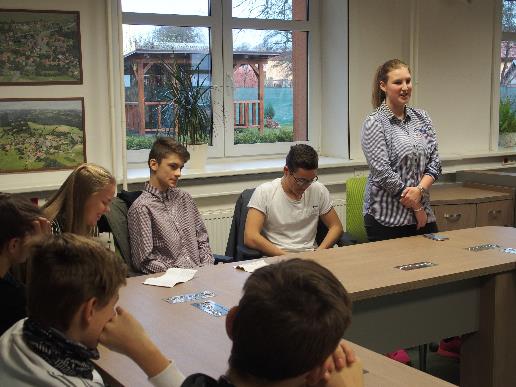 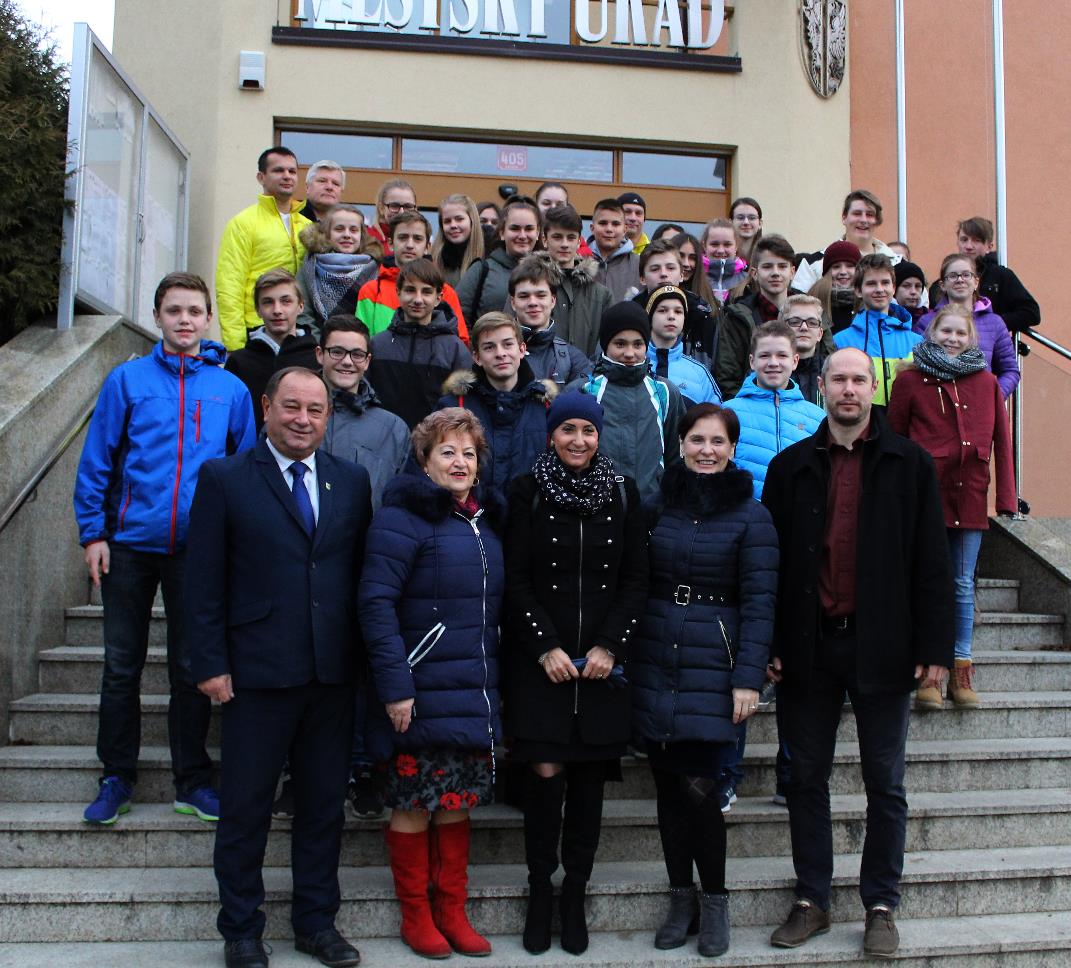 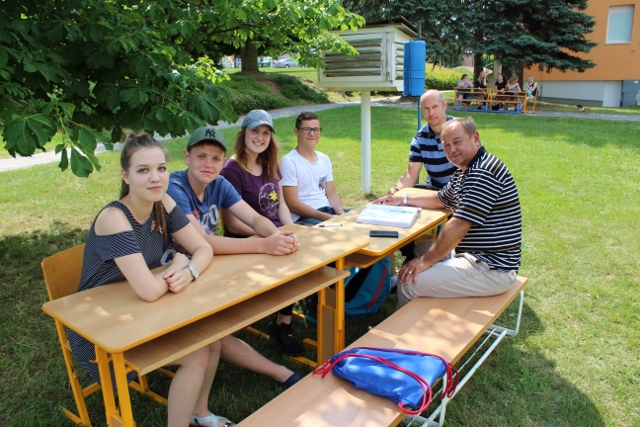